WELCOME TO FACILITIES SERVICES
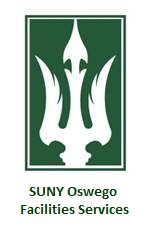 [Speaker Notes: Mitch Fields]
WHO’s WHO in FACILITIES SERVICES
[Speaker Notes: Mitch Fields]
GUESTS
John Trombly
Becky Nardzadi
Eric Foertch
[Speaker Notes: Mitch Fields]
PAYROLL
John Trombly

 Timesheets
 I-9 Forms
 Tax Forms
[Speaker Notes: Mitch Fields Introduces
John Trombly Presents]
I-9 Form(Proof of Citizenship)
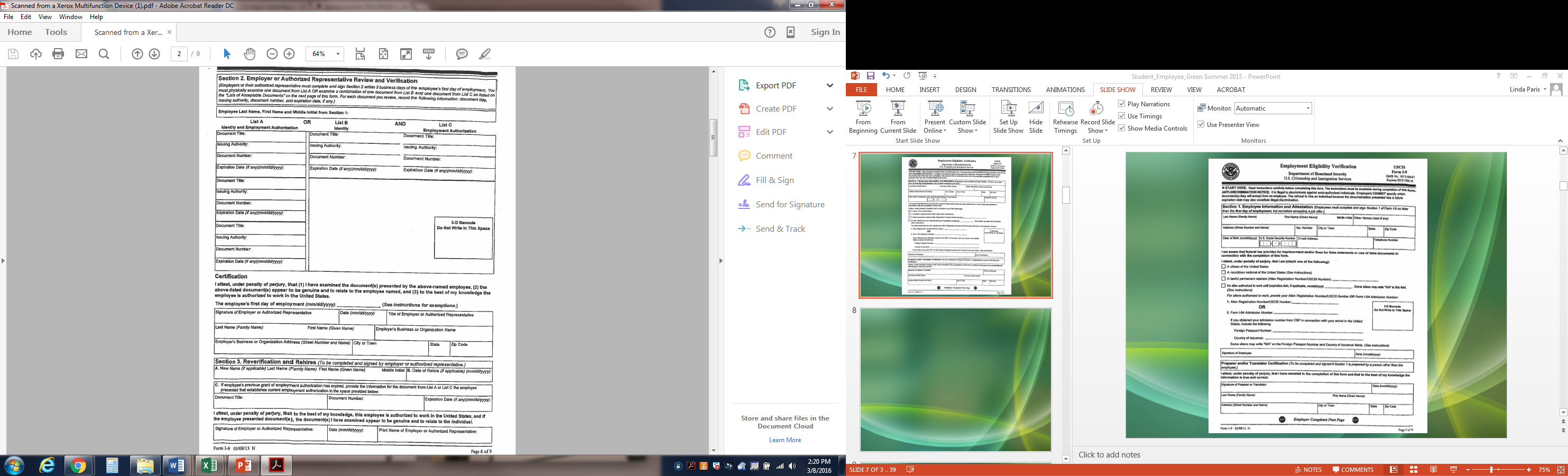 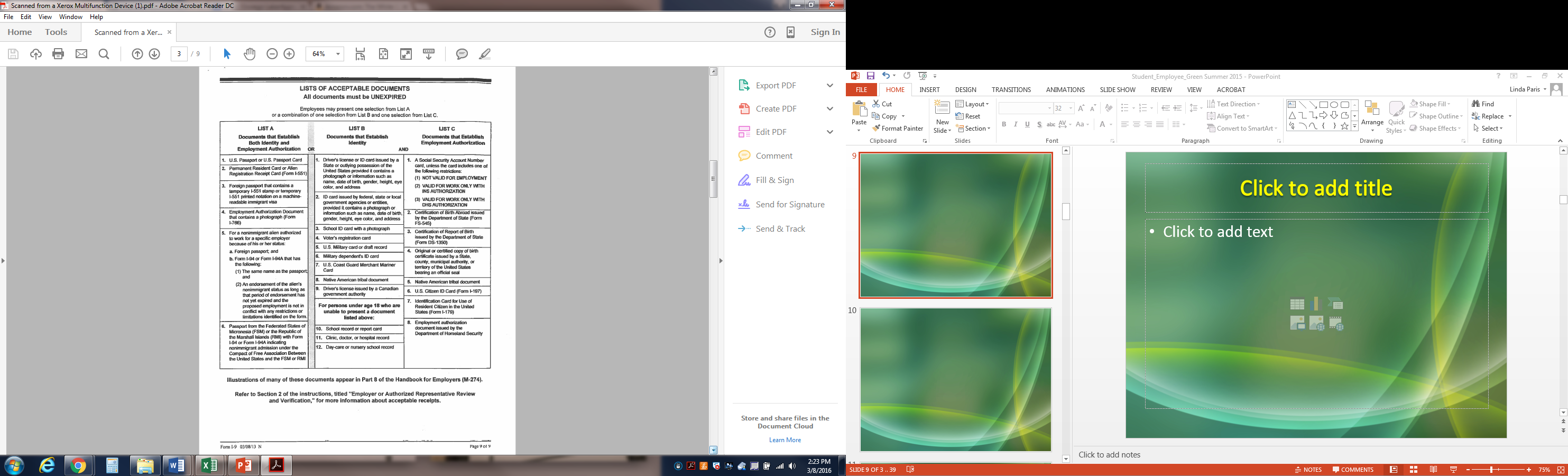 W-4 Form(Tax Withholding)
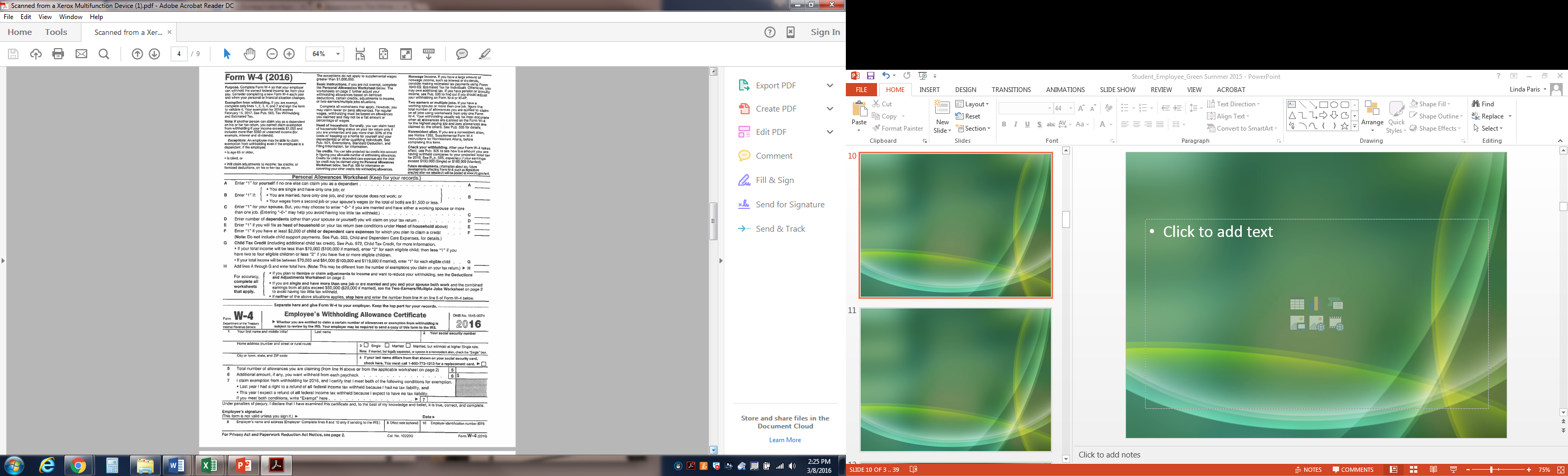 IT-2104(Tax Withholding)
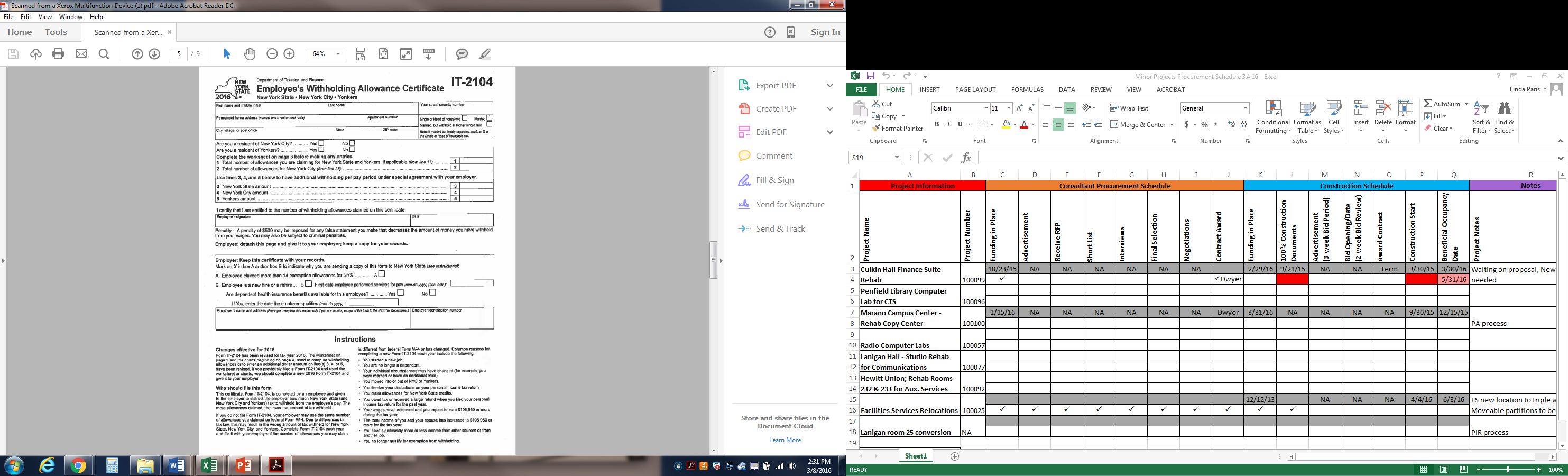 StudentPayroll Calendar
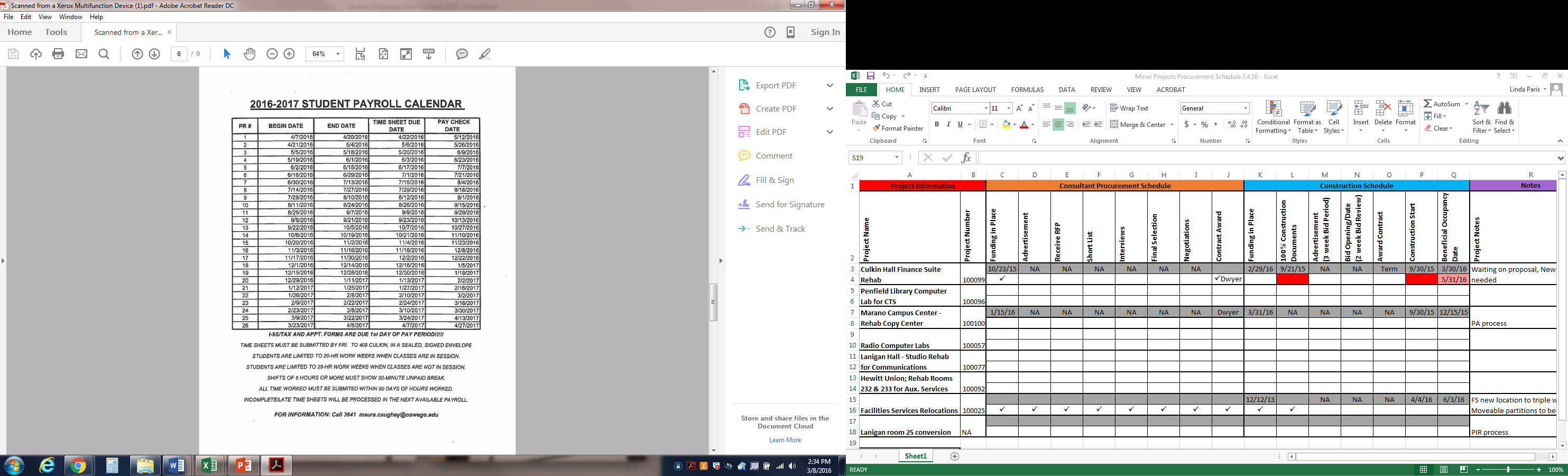 Direct Deposit Form
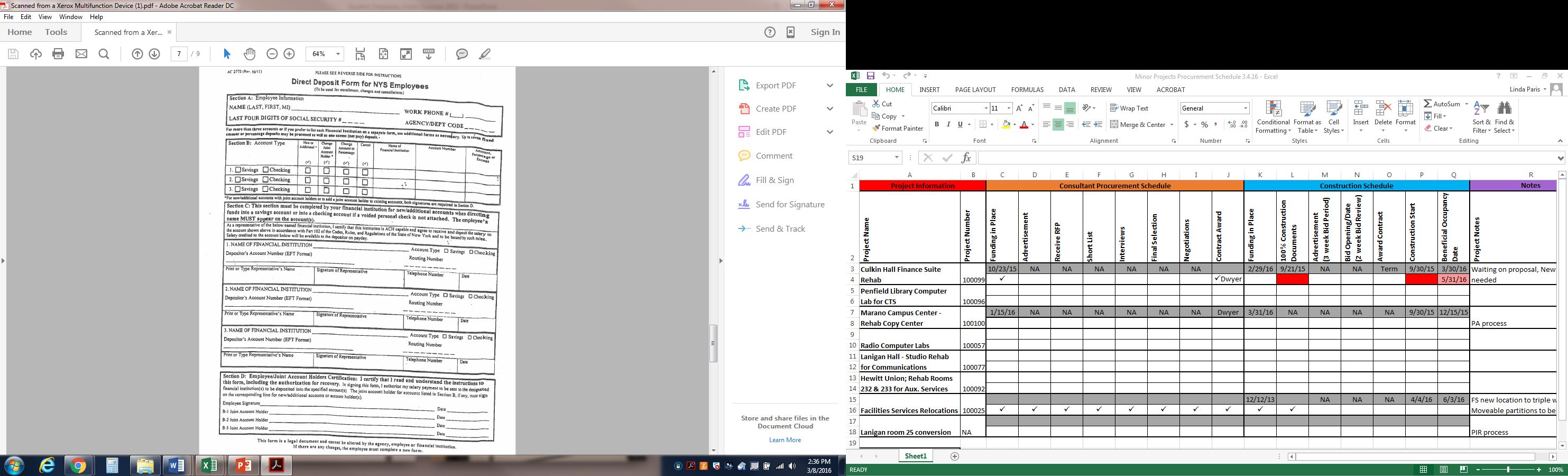 Retirement System Option
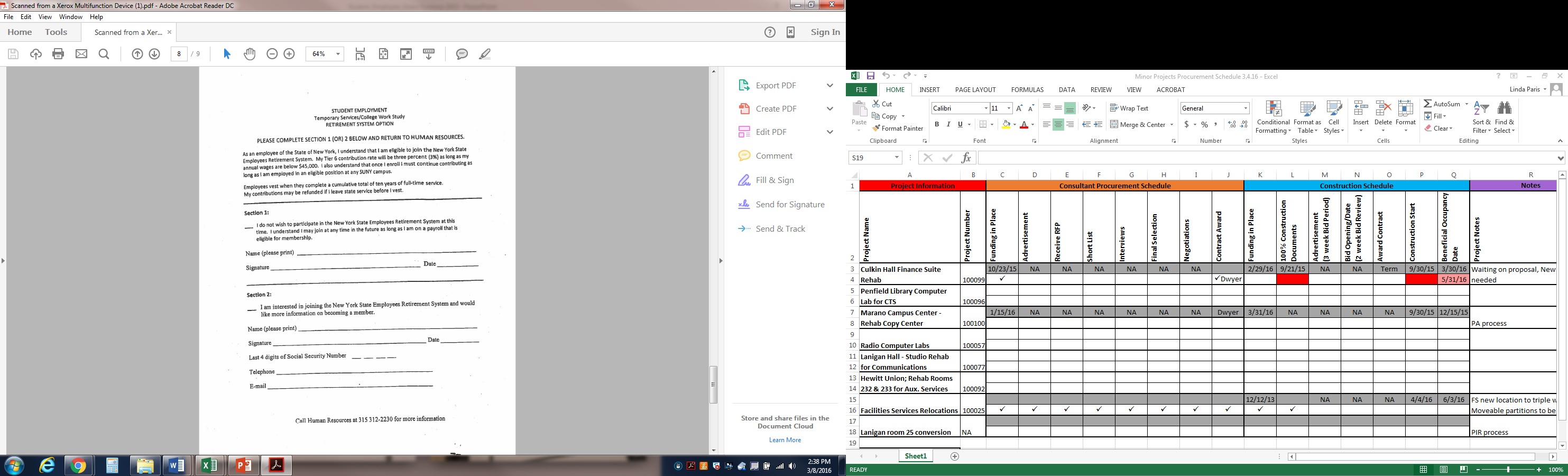 Temporary Service Time Sheet
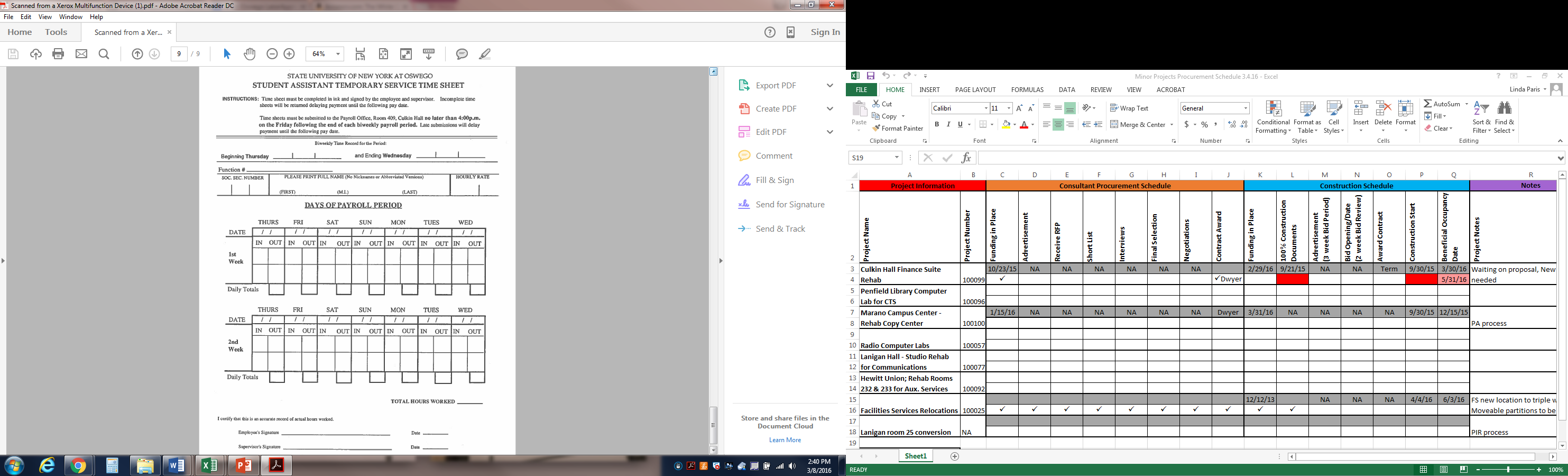 TITLE IX
Becky Nadzadi

  Title IX
  Violence Against Women Act
  Reporting an Incident
[Speaker Notes: Mitch Fields Introduces
Lisa Evaneski Presents]
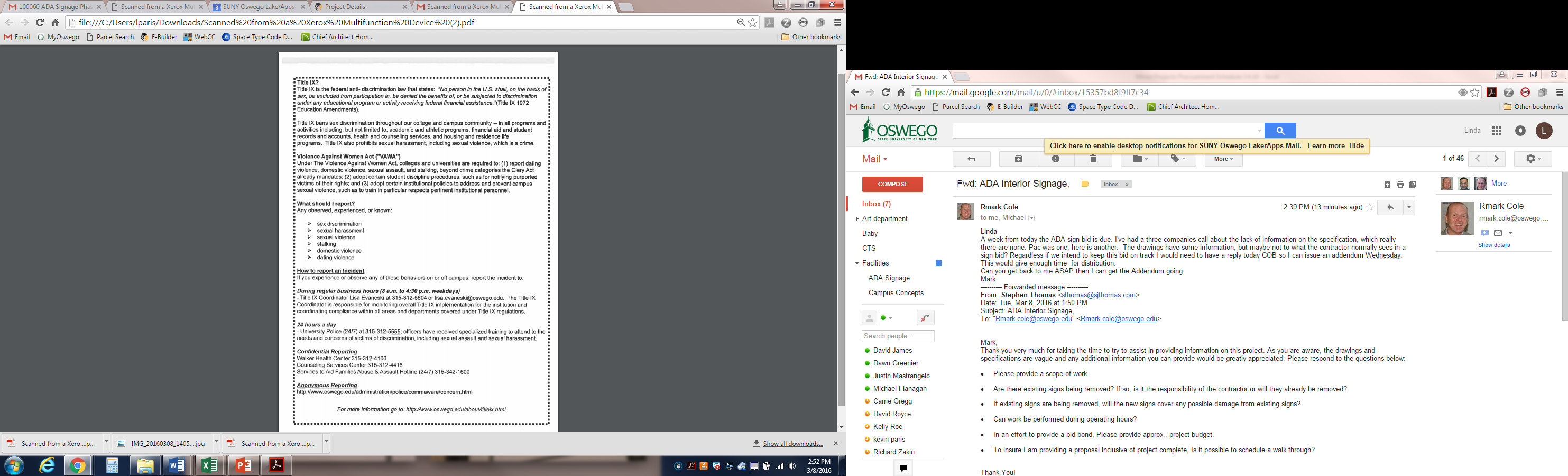 RIGHT TO KNOW
Christine Body

 HazCom
 Right to Know
 Ladder Safety
[Speaker Notes: Mitch Fields Introduces
Christine Body Presents]
PARKING
Hours 7:30am – 4:00pm
     Monday-Friday 

Parking permits must be obtained by end of first week of employment

 There is NO FEE for student employees unless taking classes

Parking tickets are $20.00 per violation so get your free permit
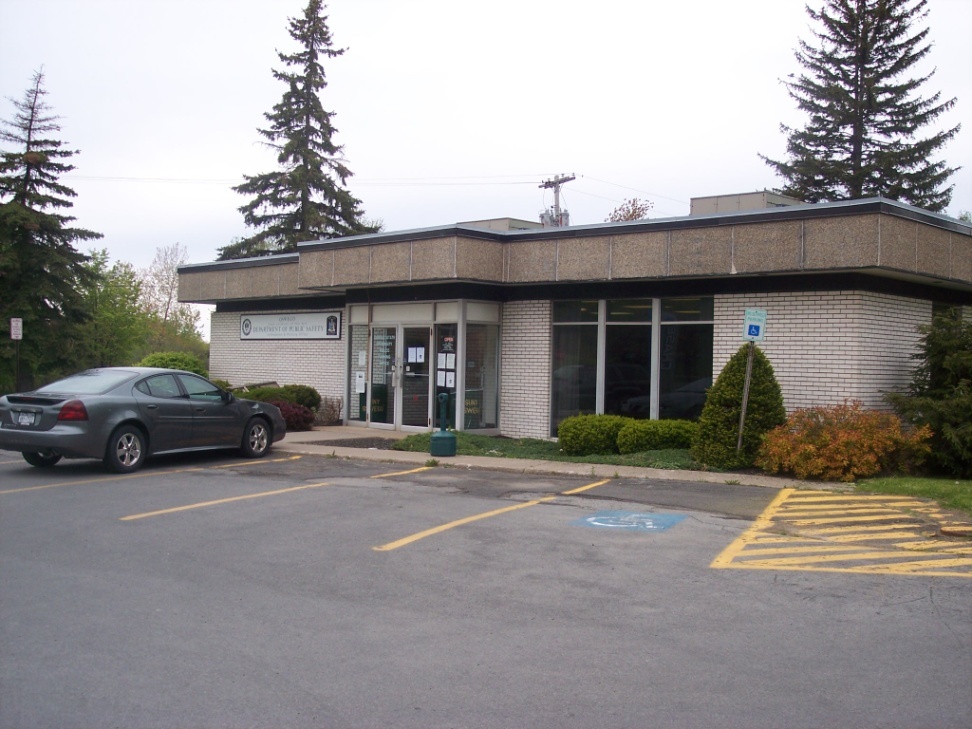 [Speaker Notes: Mary Depentu]
CARD ACCESS
All student employees are required to carry their fob to gain access to Residence Halls.  
	
$25.00 fee for all fobs lost or not turned in
ID required
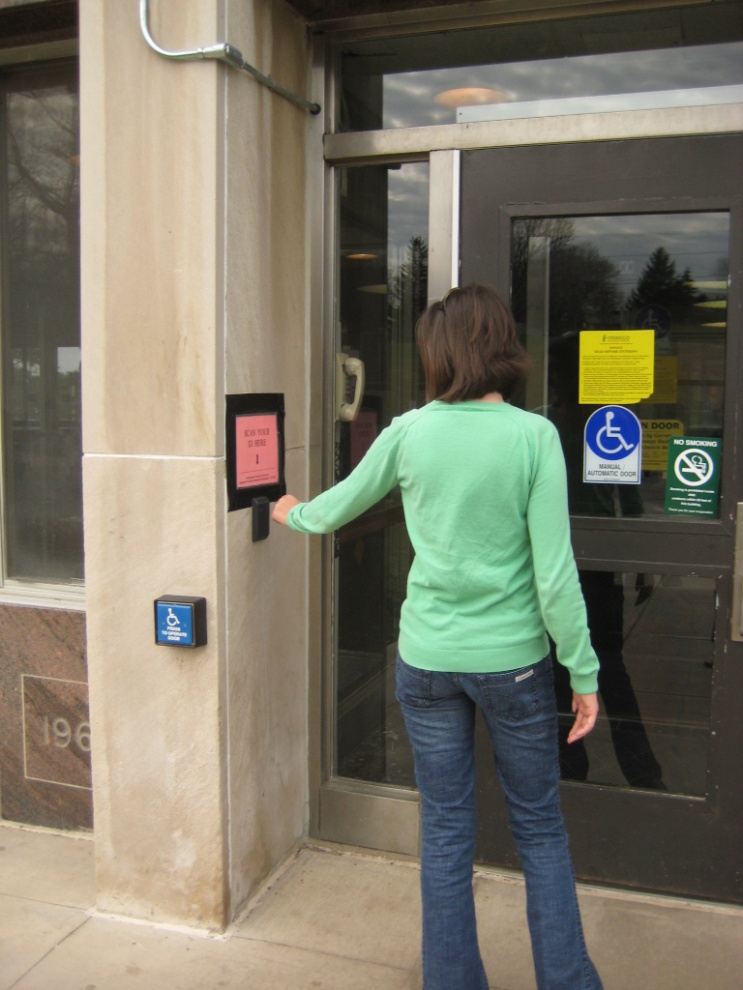 [Speaker Notes: Mary Depentu]
FITNESS CENTER MEMBERSHIP
Student employees can get a summer fitness membership:

SUNY Oswego 
    Students - $50.00

Non-SUNY Oswego /Off-campus Students -$55.00

Memberships can be obtained at Res Life & Housing Office in 303 Culkin Hall
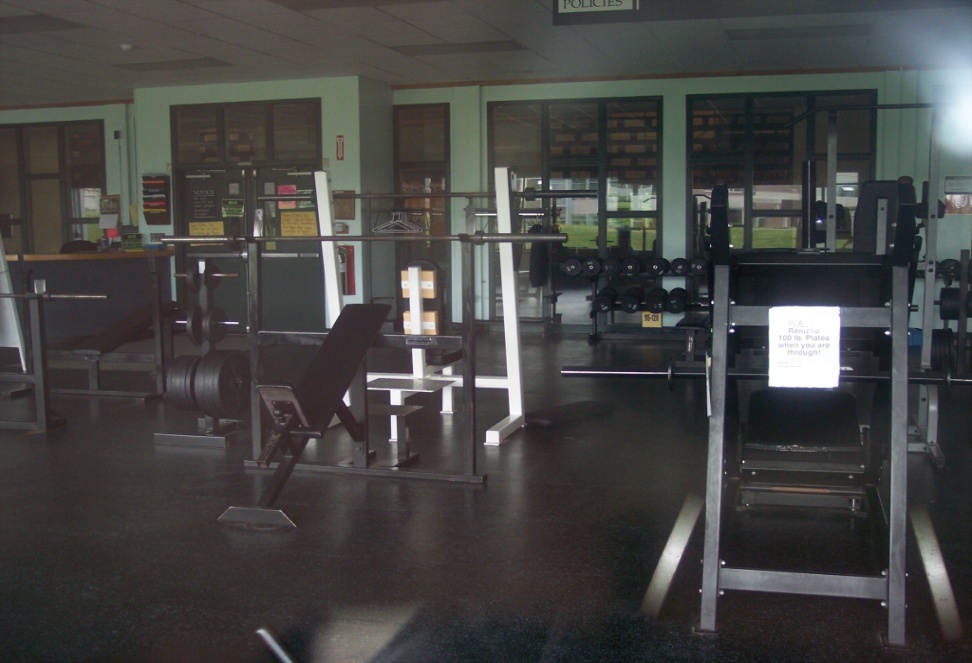 [Speaker Notes: Mary Depentu]
WAGE RATES
All students, no matter how many years they have worked for Facilities Services, will be paid $9.75 per hour, up to 29 hours per payroll week.

Payroll weeks run from Thursdays to Wednesdays.
[Speaker Notes: Mary Depentu]
STUDENT BEHAVORIAL STANDARDS
Follow all safety rules and guidelines. Immediately report any injuries or unsafe conditions to your supervisor. 
 
Wear appropriate clothing at all times. Always be prepared by having sturdy leather work boots/shoes, long pants, long sleeve shirt, and jacket/sweatshirt in your locker or car. Workers may be asked to perform varying job duties as priorities dictate. (**open toed shoes and tank tops are not considered appropriate clothing).

Act in a mature, respectful, and responsible manner. Insubordination, being under the influence of drugs and/or alcohol, inappropriate language, stealing, sleeping, fighting, or any other inappropriate behavior is not acceptable. 
 
Personal cell phones usage is permitted during break and lunch times only.
[Speaker Notes: Mitch Fields]
STANDARDS CONTINUED…
Report to work on time and be prepared to begin work at the established start time.

Remain on the job until end of shift unless prior authorization from supervision has been obtained. 

Workers are allotted a maximum of 29 hours without pay during summer employment.  All time off must be taken in half day increments.  Time off requests must be submitted, in writing, to your supervisor no less than 2 days prior to the date being requested off, unless extenuating circumstances.  

Excessive absence without prior written approval of supervisor is not acceptable.

If you cannot come to work call the appropriate number within ½ hour of scheduled shift.   If no one answers leave a message. You can obtain the phone number from your supervisor.
[Speaker Notes: Mitch Fields]
EMPLOYMENT NEXT YEAR?
Make good decisions.

When in question, ask your supervisor.

All applications are completed through Interview Exchange.

Interview Exchange posting will be available January 15, 2017.

If you receive a positive evaluation, most likely you will be here next year.
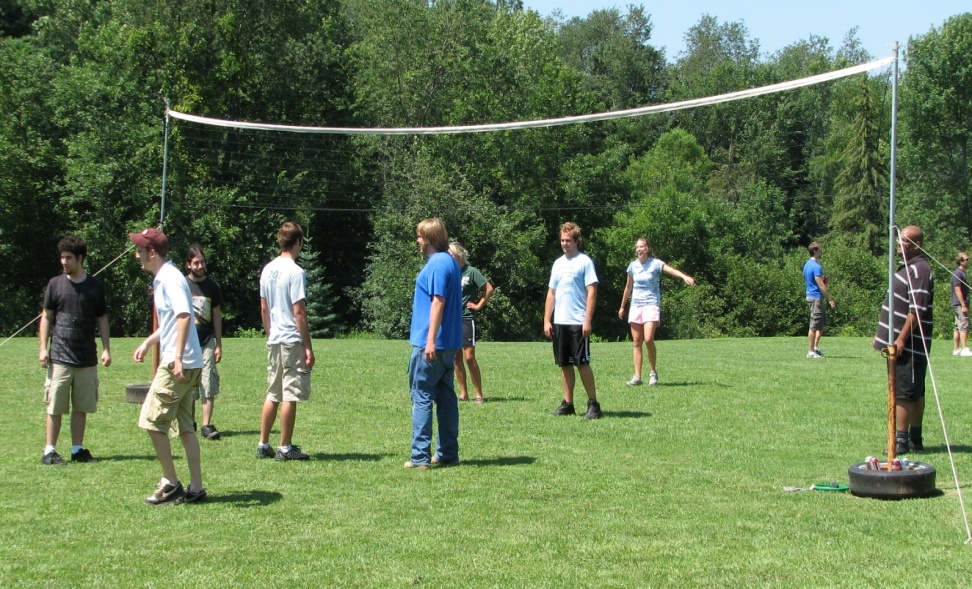 [Speaker Notes: Mitch Fields]
QUESTIONS?
[Speaker Notes: Mitch Fields]
WHAT HAPPENS FROM HERE ?
Your supervisor is here to greet you. 
You report to your assigned area. 
Your supervisor will review shop procedures which may include: assigning a locker, PPE and provide training for your assigned work.
[Speaker Notes: Allen Bradberry
Each office organizational chart will be shown and the Director and Supervisor introduced.   Dismiss everyone at the end of all introductions.]
ENVIRONMENTAL HEALTH & SAFETY
[Speaker Notes: Allen Bradberry]
ENVIRONMENTAL HEALTH & SAFETY
SUPERVISOR:
Eric Foertch
Environmental Health and Safety Director 

BUILDING:  Lee Hall
LOCATION:   Centennial Road                                                         

PARKING LOT #:   E-23
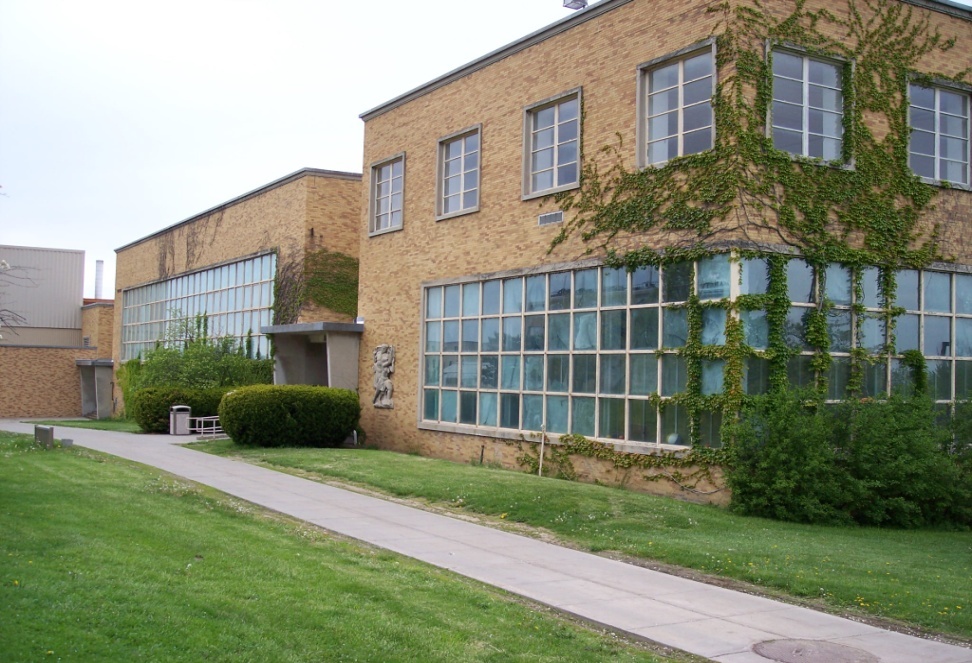 [Speaker Notes: Allen Bradberry]
MAJOR PROJECTS
[Speaker Notes: Allen Bradberry]
MAJOR PROJECTS
SUPERVISOR:
Allen Bradberry
Director of Major Projects

BUILDING:  FS Triple Wide Trailer
LOCATION:   Rudolph Road

PARKING LOT #:   E-1
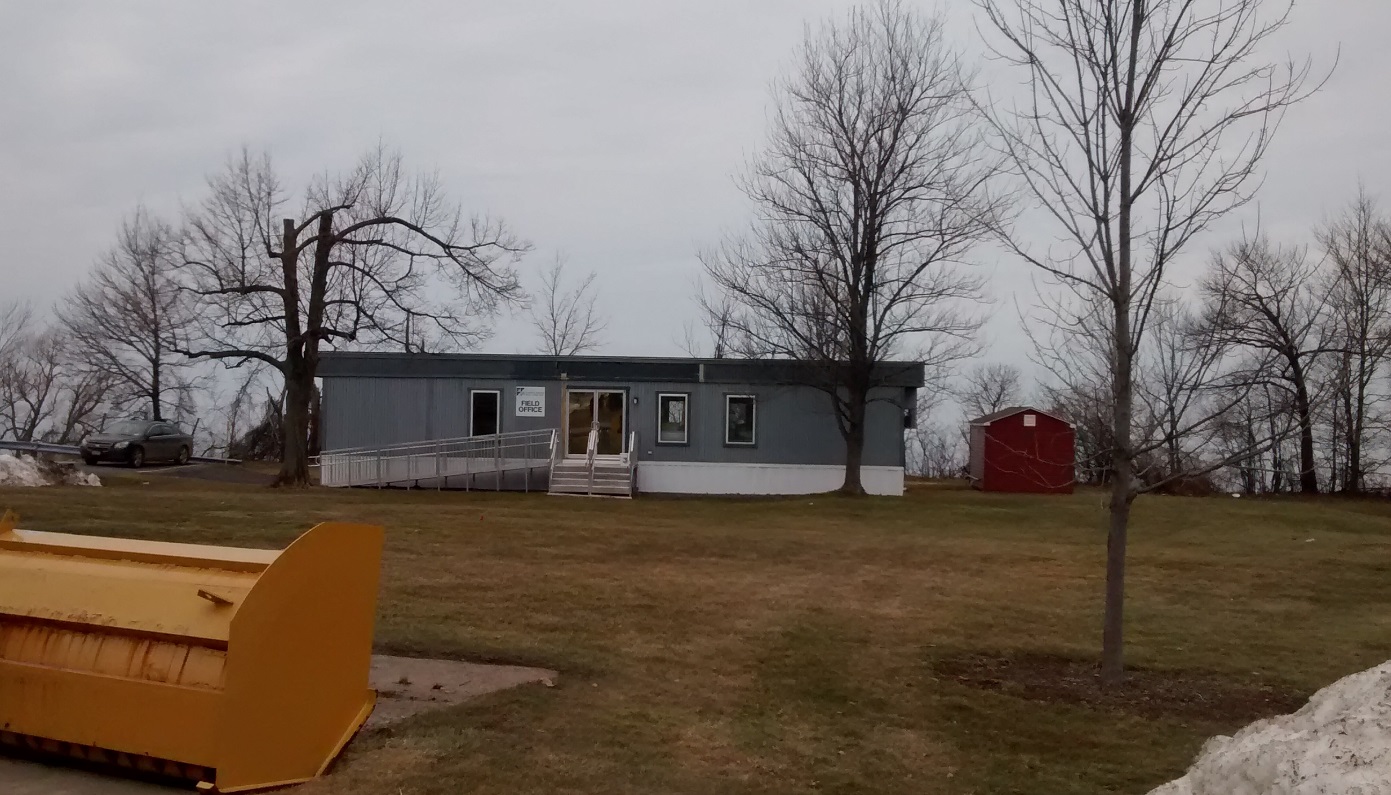 [Speaker Notes: Allen Bradberry]
OFFICE of the ASSOCIATE VICE PRESIDENT
[Speaker Notes: Allen Bradberry]
OFFICE of the ASSOCIATE VICE PRESIDENT
SUPERVISOR:
Linda Paris
Planning Coordinator

BUILDING:  Park Hall
LOCATION:   Sheldon Avenue

PARKING LOT #:   E-27
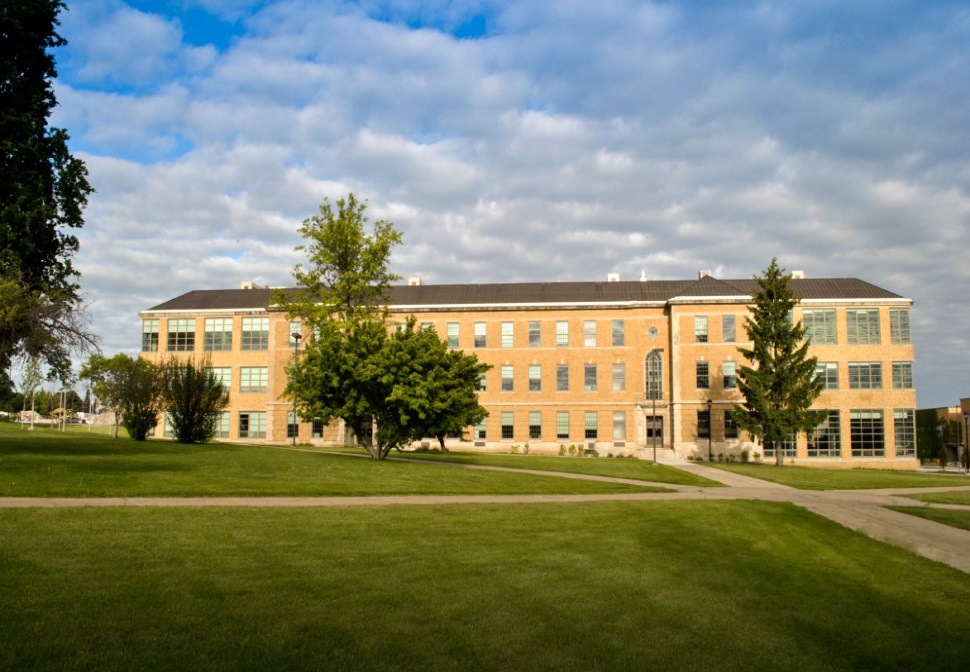 [Speaker Notes: Allen Bradberry]
MAINTENANCE & OPERATIONS
[Speaker Notes: Mary Depentu]
MAINTENANCE & OPERATIONSUTILITIES
SUPERVISOR:
Candy Malone
Asset Inventory Supervisor

BUILDING:  Lee Hall
LOCATION:   Centennial Road                                                         

PARKING LOT #:   E-23
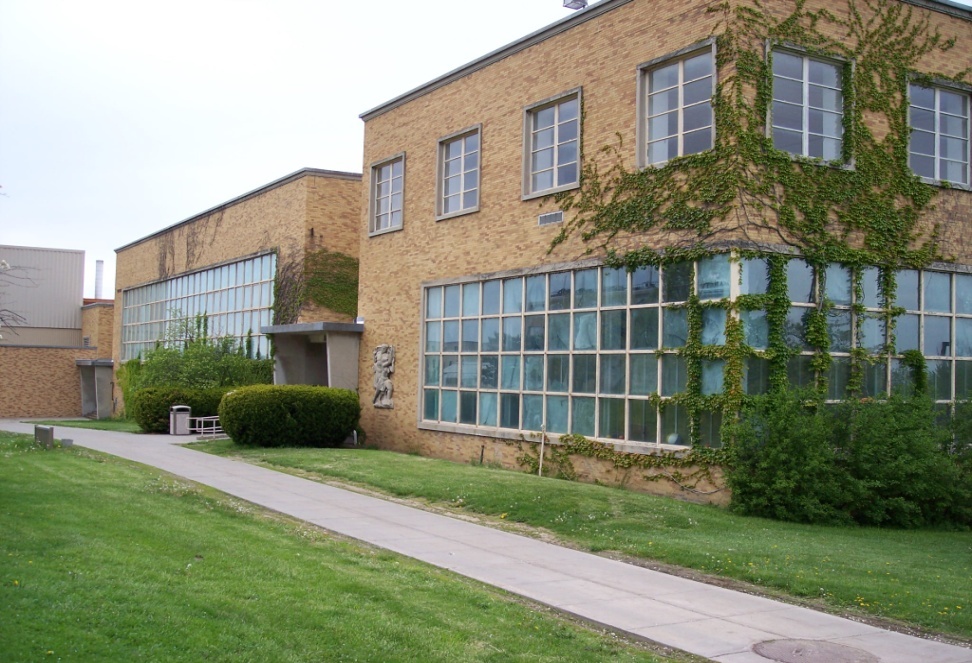 [Speaker Notes: Mary Depentu]
MAINTENANCE & OPERATIONSGROUNDS
SUPERVISOR:
Ron Randall
Grounds Supervisor

BUILDING:  Maintenance #12
LOCATION:   Johnson Road

PARKING LOT #:   E-5
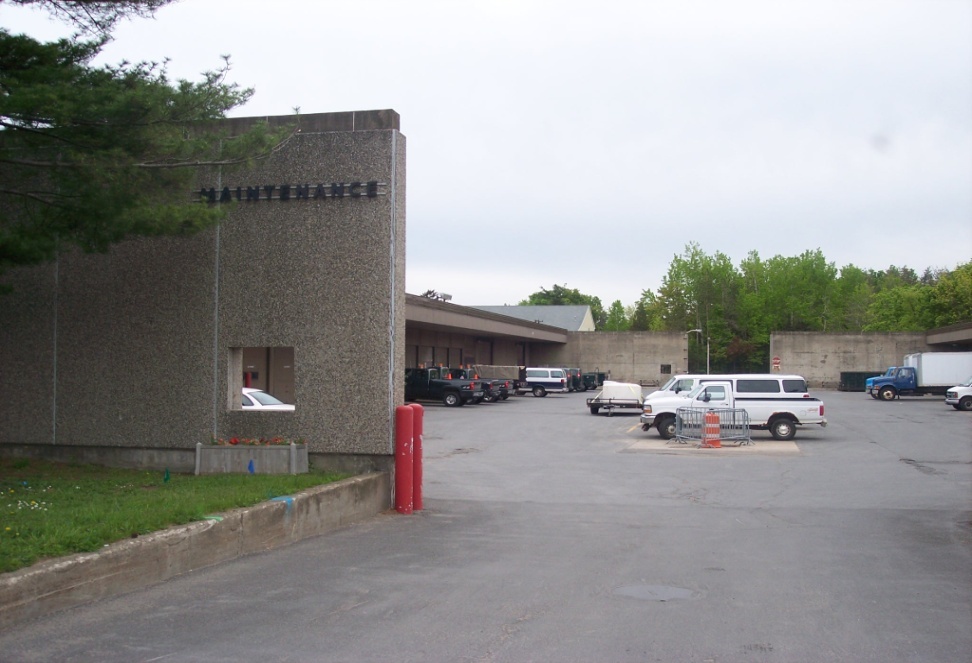 [Speaker Notes: Mary Depentu]
MAINTENANCE & OPERATIONSACADEMIC CUSTODIAL
SUPERVISOR:
Lori Cook
Academic Custodial Supervisor

BUILDING:  Various
LOCATION:   Various

PARKING LOT #:   Various
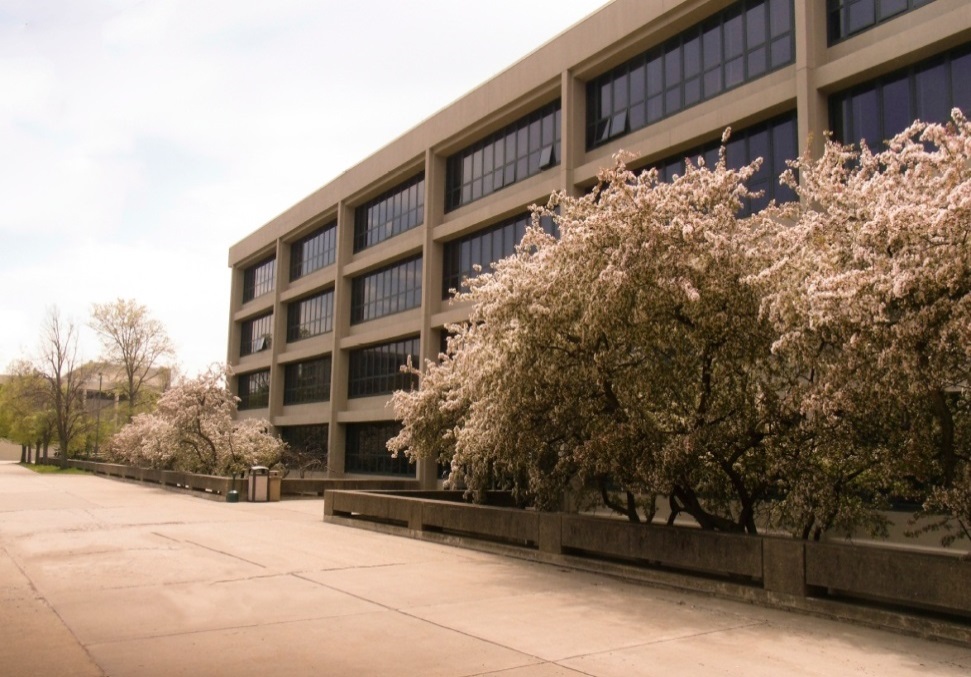 [Speaker Notes: Mary Depentu]
MAINTENANCE & OPERATIONSHOUSING CUSTODIAL
SUPERVISOR:
Aaron Johnson
Housing Custodial Supervisor

BUILDING:  Various
LOCATION:   Various

PARKING LOT #:   Various
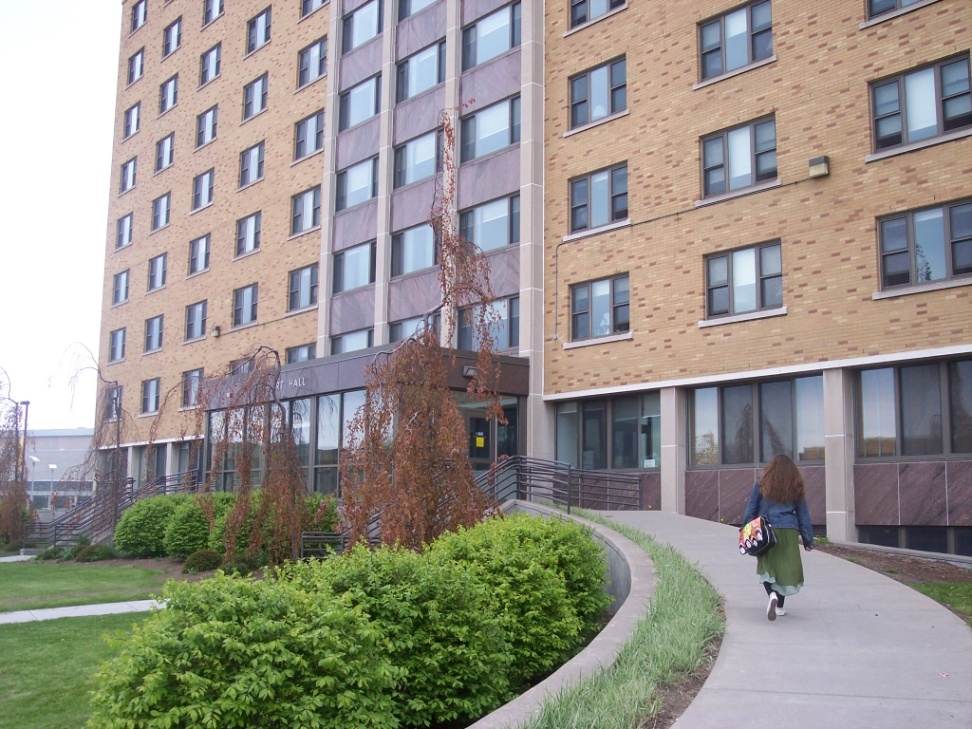 [Speaker Notes: Mary Depentu]